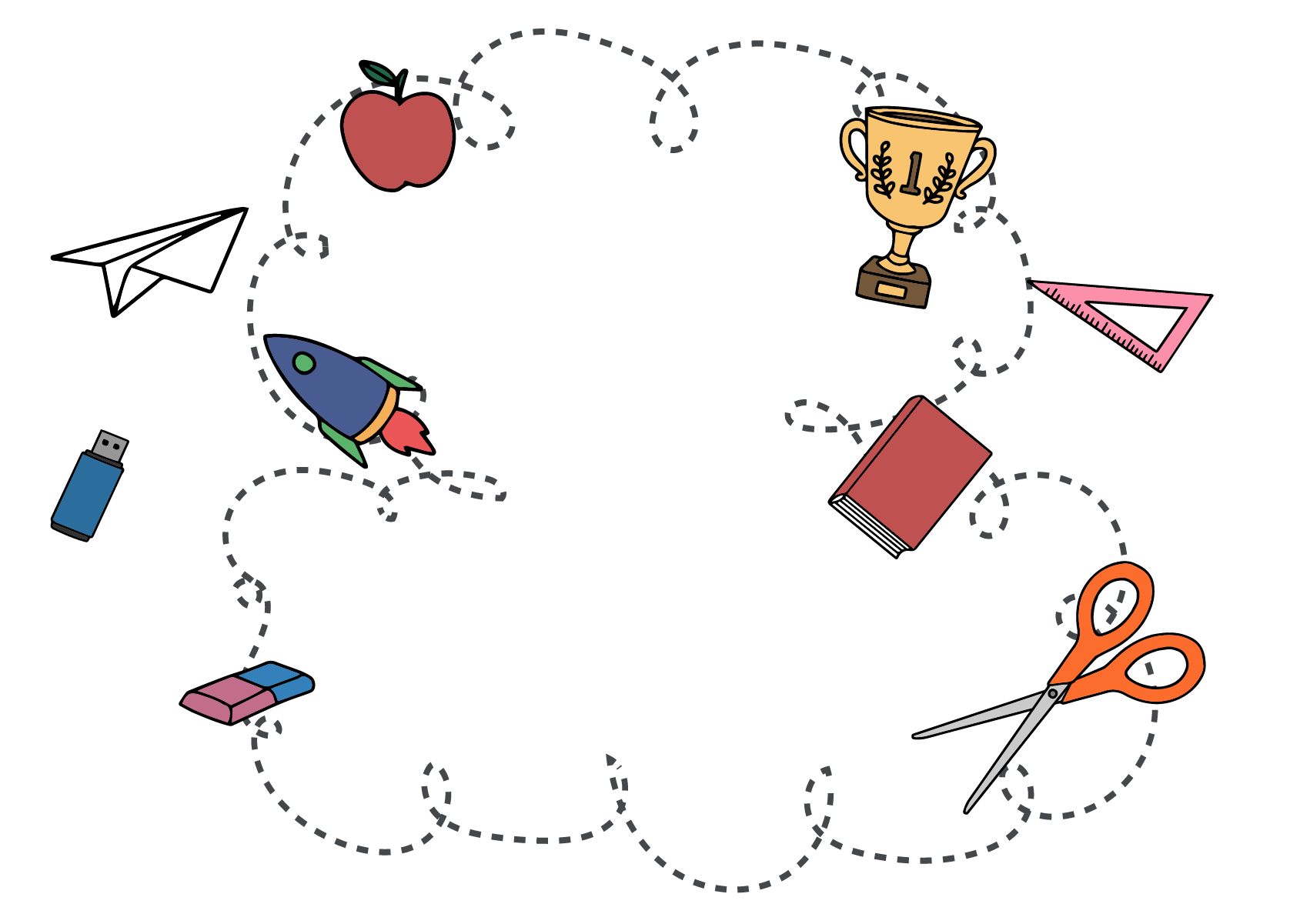 PHÉP CỘNG CÁC SỐ NGUYÊN
HOẠT ĐỘNG MỞ ĐẦU
Vào một ngày mùa đông ở Sa Pa, nhiệt độ tại Cổng Trời là - 1oC. Tuy nhiên, nhiệt độ lúc đó tại chợ Sa Pa lại cao hơn 2oC so với nhiệt độ tại Cổng Trời. Viết phép tính và tính nhiệt độ tại chợ Sa Pa lúc đó.
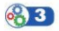 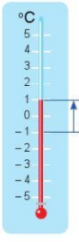 Tăng 
2oC
Em hãy viết phép tính và tính nhiệt độ tại chợ Sa Pa lúc đó.
Phép tính biểu thị nhiệt độ tại chợ Sa Pa là
Quan sát nhiệt kế ta thấy nhiệt độ tại chợ Sa Pa là 1oC.
Vậy
[Speaker Notes: NOTE: To change images on this slide, select a picture and delete it. Then click the Insert Picture icon in the placeholder to insert your own image.]
Hoạt động nhóm thực hiện từng bước cộng hai số nguyên
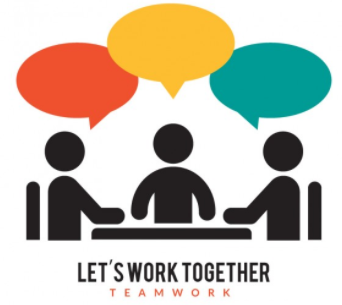 HOẠT ĐỘNG HÌNH THÀNH KIẾN THỨC
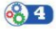 Bước 2: Trong hai số nguyên dương nhận được ở bước 1, ta lấy số lớn trừ đi số nhỏ hơn
Số lớn hơn: 2
Số nhỏ hơn: 1
Bước 3: Cho hiệu vừa nhận được dấu ban đầu của số lớn hơn ở Bước 2.
Ta có:
5
4
Minh họa trên trục số
tiến 2 đơn vị
TIẾT - BÀI 3: PHÉP CỘNG CÁC SỐ NGUYÊN (TIẾT 2)
II. PHÉP CỘNG HAI SỐ NGUYÊN KHÁC DẤU
HOẠT ĐỘNG HÌNH THÀNH KIẾN THỨC
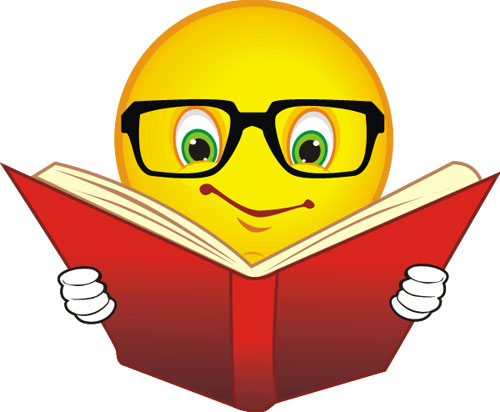 Giải:
HOẠT ĐỘNG HÌNH THÀNH KIẾN THỨC
Em có nhận xét gì về tổng của hai số nguyên đối nhau, hai số nguyên khác dấu?
TIẾT - BÀI 3: PHÉP CỘNG CÁC SỐ NGUYÊN (TIẾT 2)
II. PHÉP CỘNG HAI SỐ NGUYÊN KHÁC DẤU
HOẠT ĐỘNG HÌNH THÀNH KIẾN THỨC
Chú ý: Hai số nguyên đối nhau có tổng bằng 0.
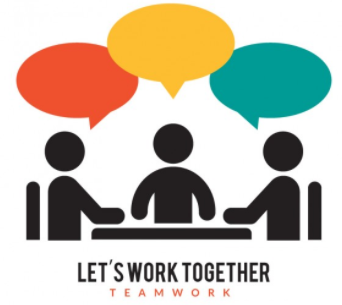 Hoạt động nhóm 4 (mỗi nhóm làm một phần và từ ví dụ tìm ra tính chất tương ứng)
HOẠT ĐỘNG HÌNH THÀNH KIẾN THỨC
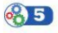 Tính và so sánh kết quả:
                       và
                                 và
                      và
                       và 0
III. TÍNH CHẤT CỦA PHÉP CỘNG CÁC SỐ NGUYÊN
Tính chất của phép cộng các số nguyên
1. Giao hoán:
2. Kết hợp:
3. Cộng với số 0:
4. Cộng với số đối:
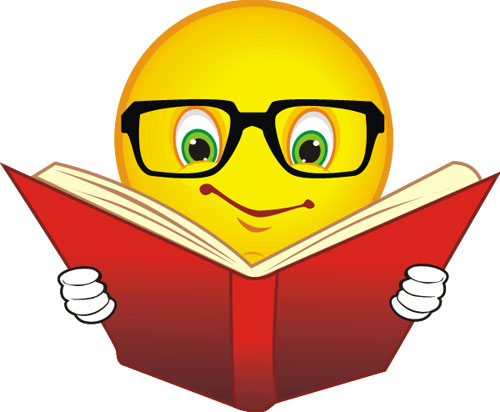 HOẠT ĐỘNG LUYỆN TẬP
Hoạt động cá nhân thời gian 3 phút sau đó đổi vở chấm chéo
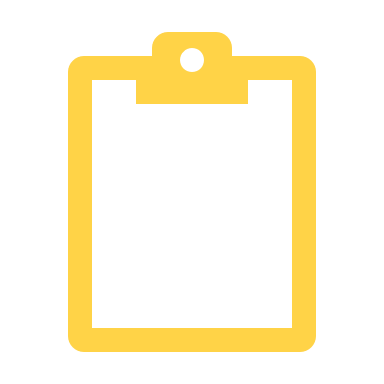 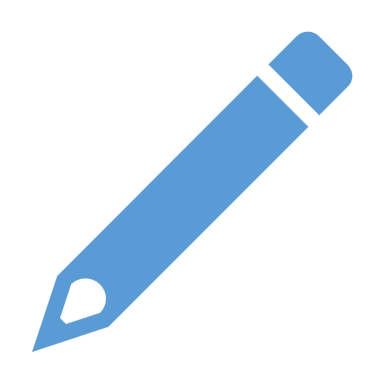 Giải:
HOẠT ĐỘNG VẬN DỤNG
Bài 2: Một chiếc tàu ngầm đang ở độ cao – 25m so với mực nước biển. Sau đó tàu nổi lên 10m. Viết phép tính và tính độ cao mới của tàu ngầm đó so với mực nước biển.
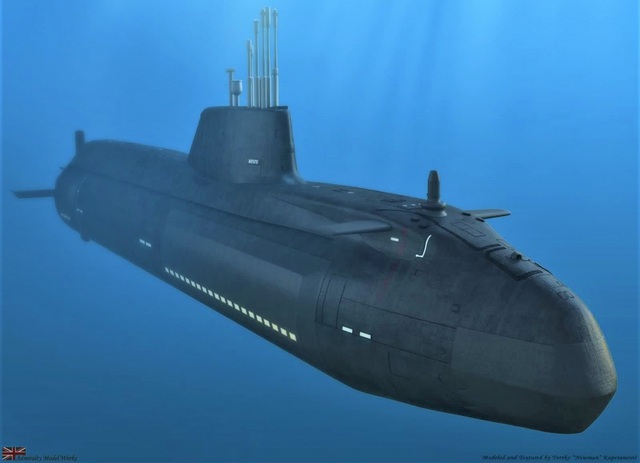 Giải:
TÌM TÊN MỘT NHÀ TOÁN HỌC
Tìm kết quả của các phép tính dưới đây, sau đó viết các chữ cái tương ứng với các số vừa tìm được vào các ô ở hàng dưới em sẽ tìm được tên của Ông.
3
H. [(-7) + 3] +7 =
-5
Ư. (- 15) + 10 =
-8
L. (-5) + (-3) =
G. (- 3) + 0 =
-3
20
V. 35 + (-15) =
-6
T. 4+ (-6) + (- 4) =
-12
I. (-2) + (-10) =
Ế. (-18) + 8 =
-10
0
N. 3 + (-3) =
15
Ơ. 20 + (-5) =
Ư
L
H
T
V
Ơ
Ế
N
I
G
N
H
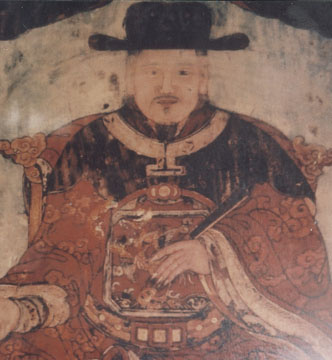 Lương Thế Vinh (1441 - ?) còn gọi là trạng Lường. Ông sinh ra tại làng Cao Hương, huyện Thiên Bản, trấn Sơn Nam Hạ (nay là thôn Cao Phương, xã Liên Bảo, huyện Vụ Bản, tỉnh Nam Định). Ông là một nhà toán học, phật học, nhà thơ.
Lương Thế Vinh (1441–?)
HƯỚNG DẪN TỰ HỌC Ở NHÀ
Đọc lại toàn bộ nội dung bài đã học, ôn tập kiến thức.
 Làm bài tập 3, 5, 6  SGK trang 74
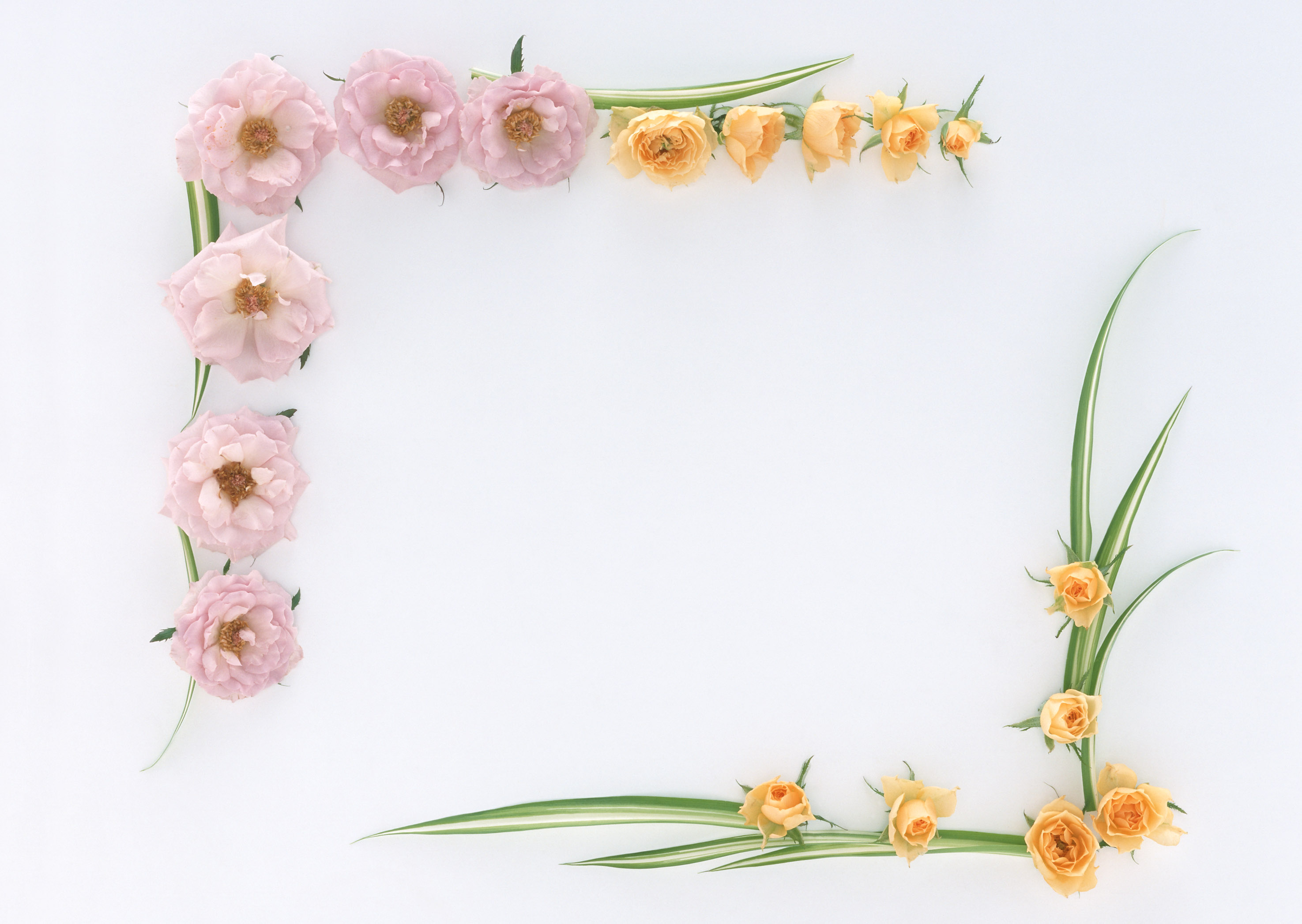 TIẾT HỌC KẾT THÚC
CẢM ƠN CÁC EM
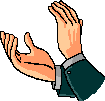 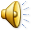 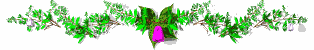